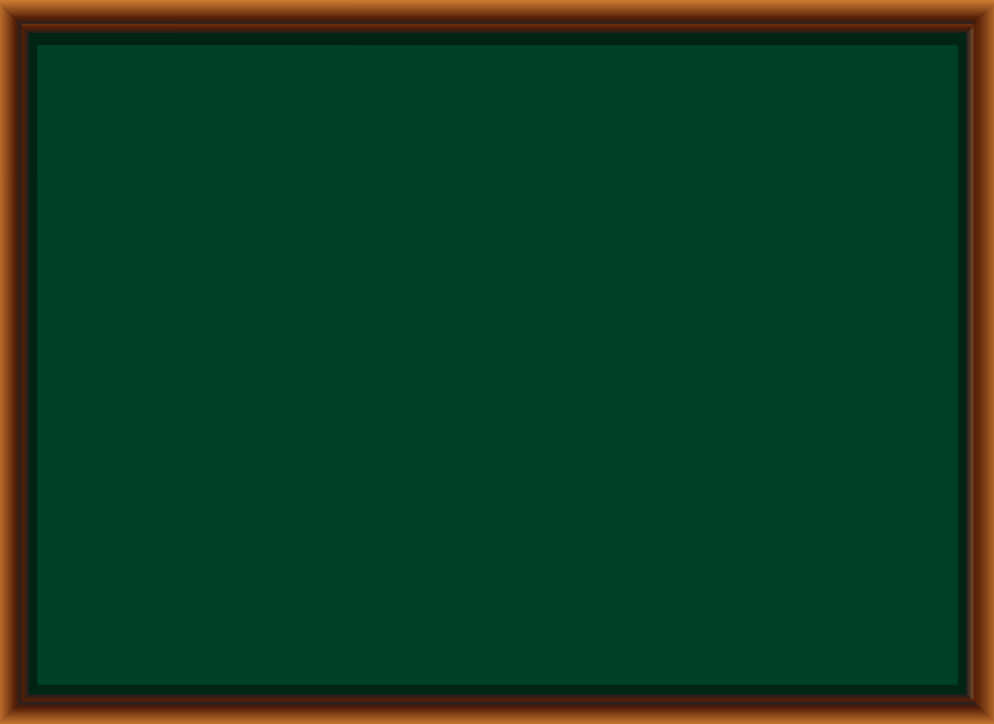 Địa lí
Hoạt động sản xuất của người dân ở Tây Nguyên
SGK/87
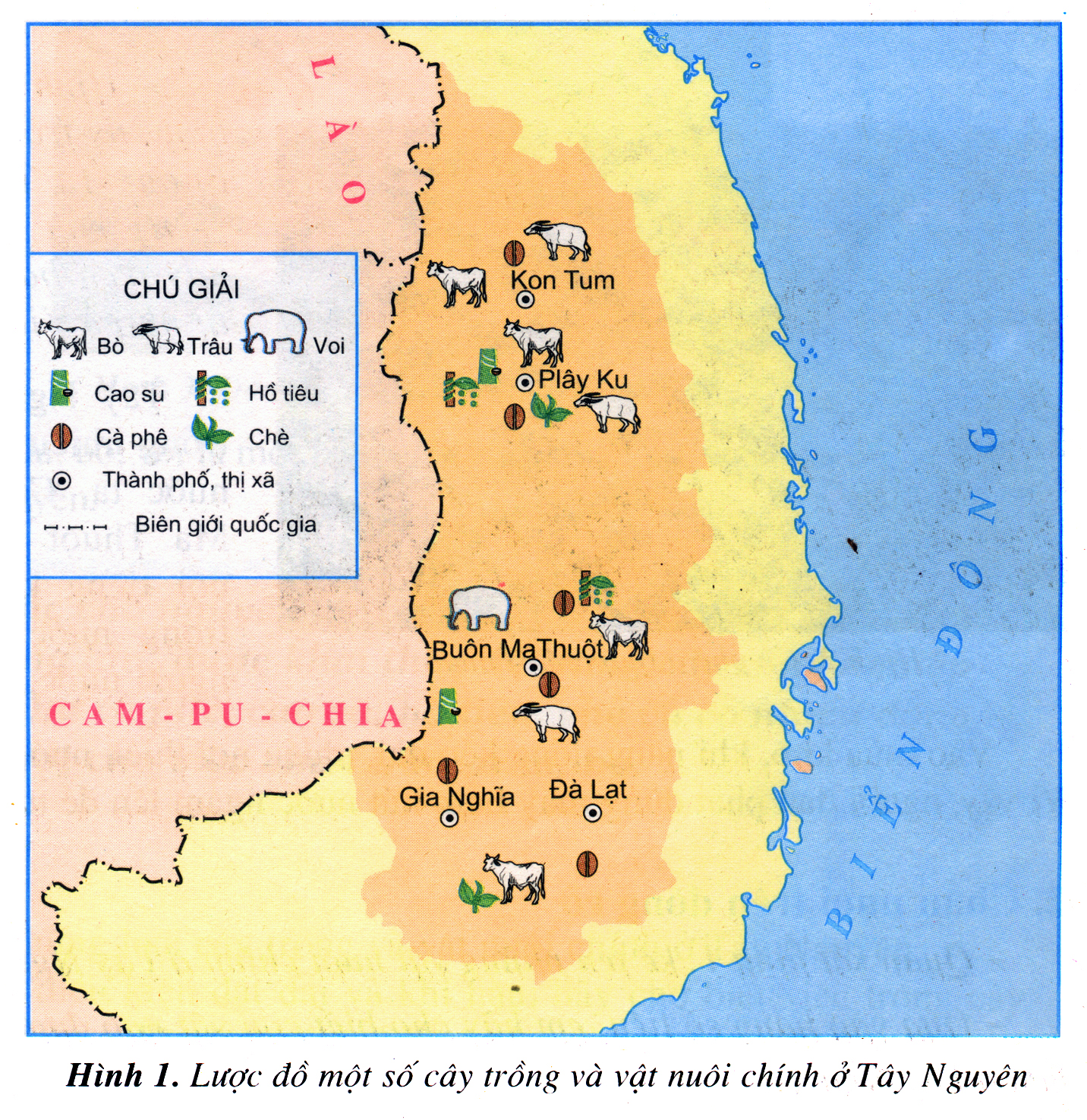 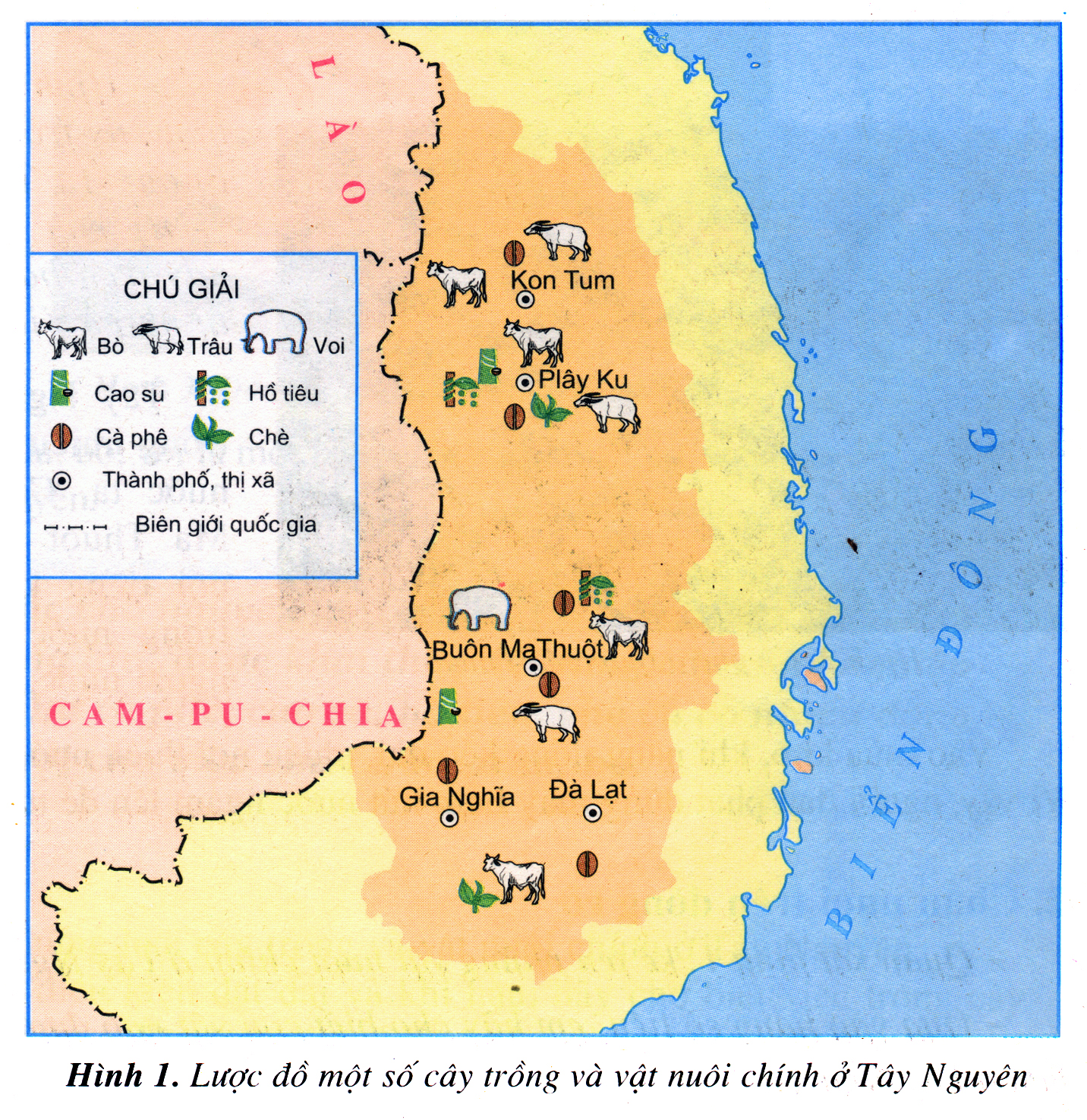 Cao su
Cà phê
Hồ tiêu
Chè
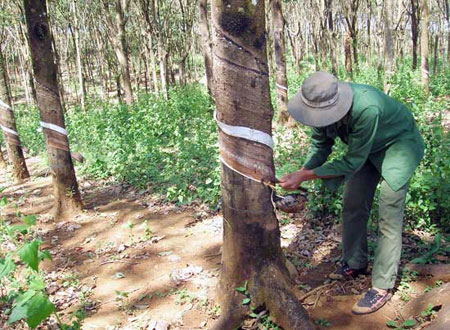 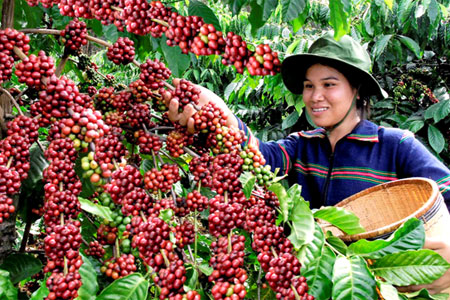 Cao su
Cà phê
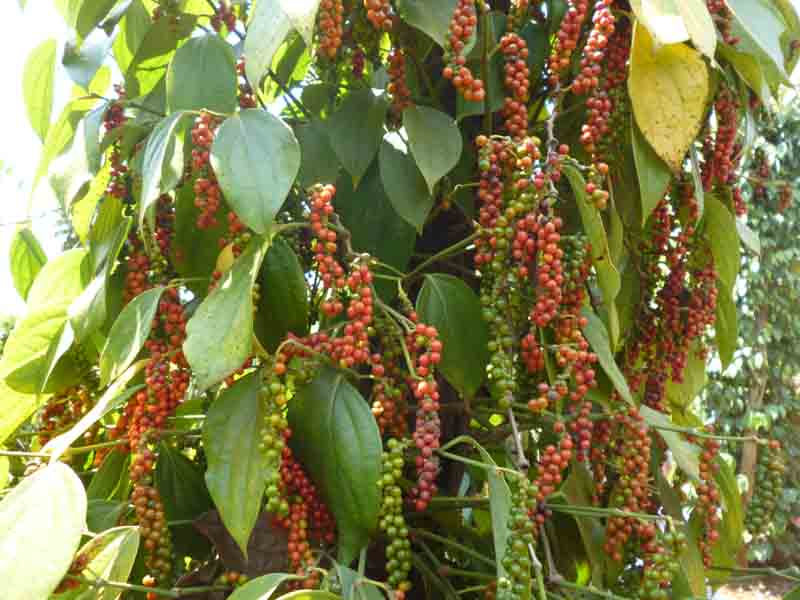 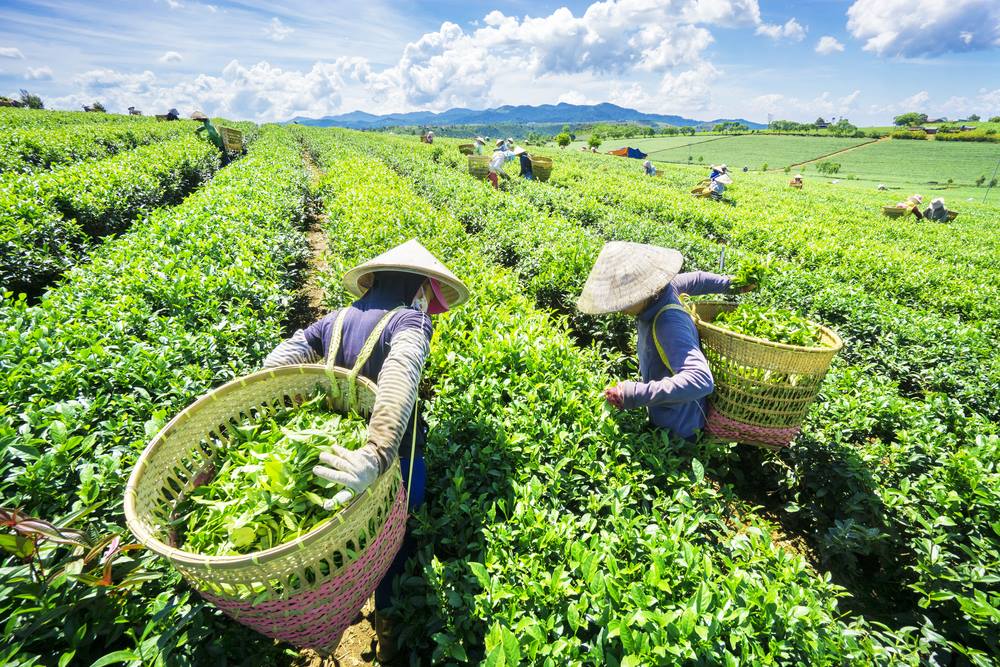 Chè
Hồ tiêu
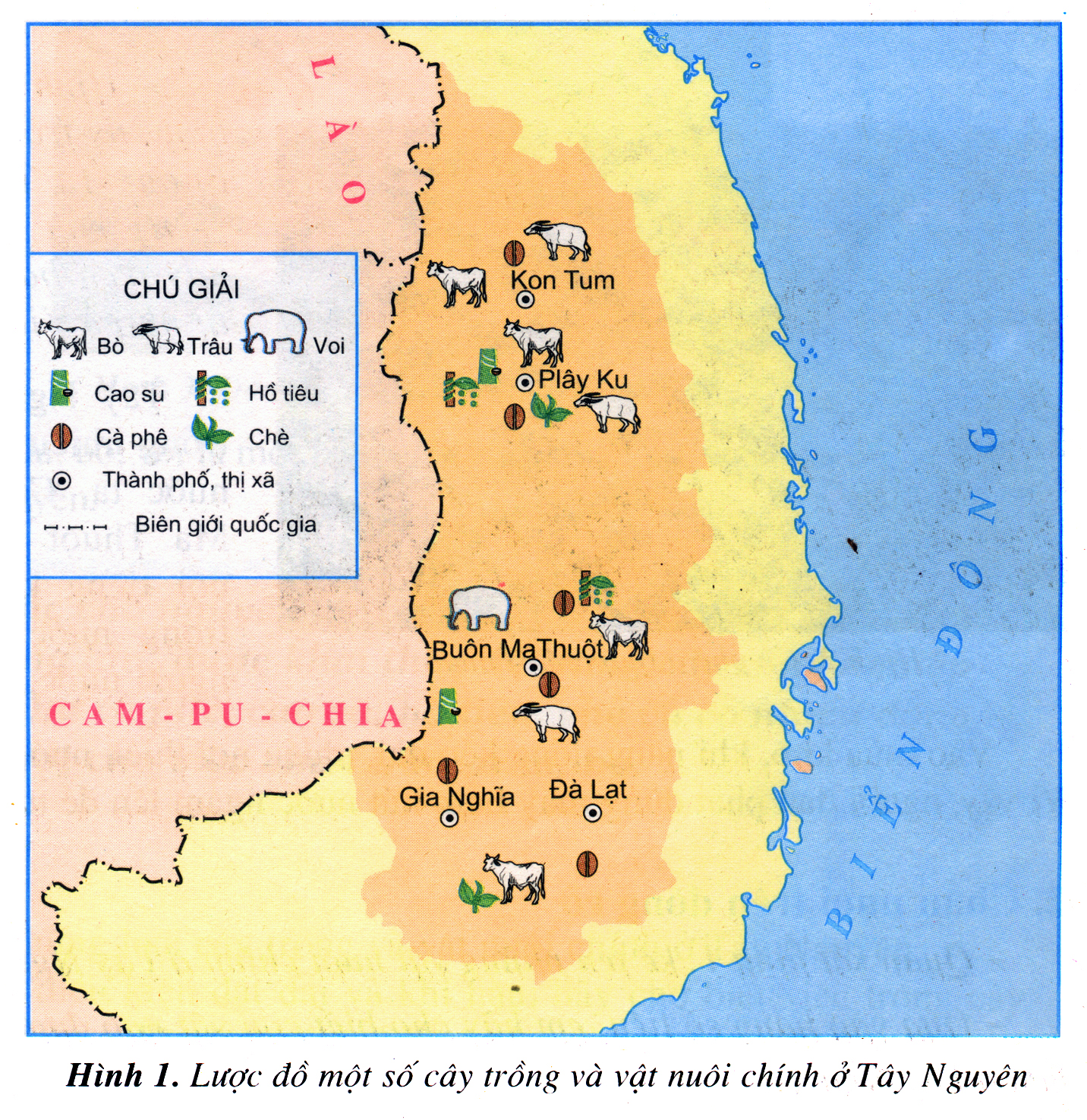 - Chúng thuộc loại cây gì ?
Cao su
Cà phê
Hồ tiêu
Chè
Thuộc loại cây công nghiệp lâu năm.
Cây công nghiệp lâu năm là loại cây trồng một lần, sinh trưởng và cho thu hoạch trong nhiều năm, sản phẩm được dùng để làm nguyên liệu cho sản xuất công nghiệp hoặc phải qua chế biến mới sử dụng được như cây cao su, ca cao, cà phê, chè, điều, hồ tiêu.
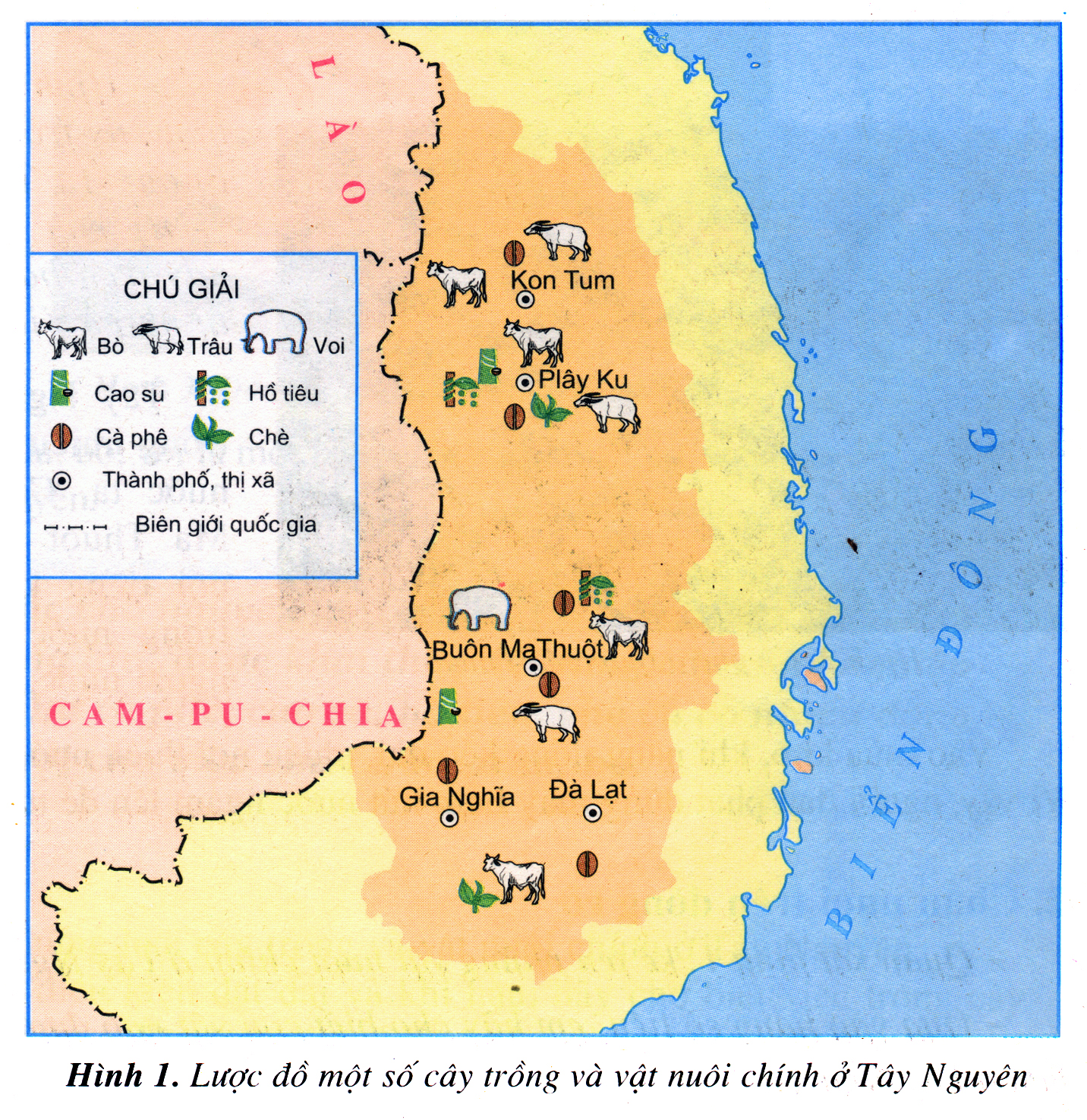 - Tại sao Tây Nguyên lại thích hợp trồng cây công nghiệp ?
Cao su
Cà phê
Hồ tiêu
Chè
Tây Nguyên thích hợp cho việc trồng cây công nghiệp vì đất ở đây là đất đỏ ba dan, tơi xốp, phì nhiêu.
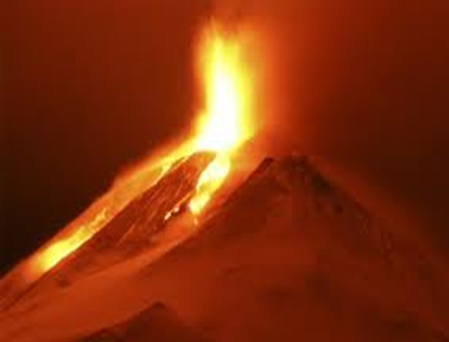 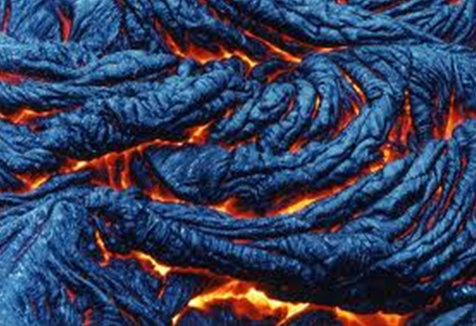 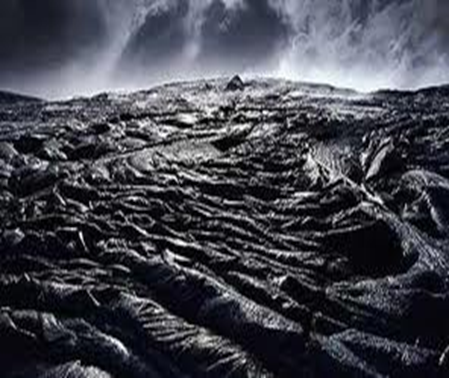 Xưa kia nơi này có núi lửa hoạt động. Đó là hiện tượng vật chất nóng chảy, từ lòng đất phun trào ra ngoài  (gọi là dung nham) nguội dần, đông cứng lại thành đá ba dan.
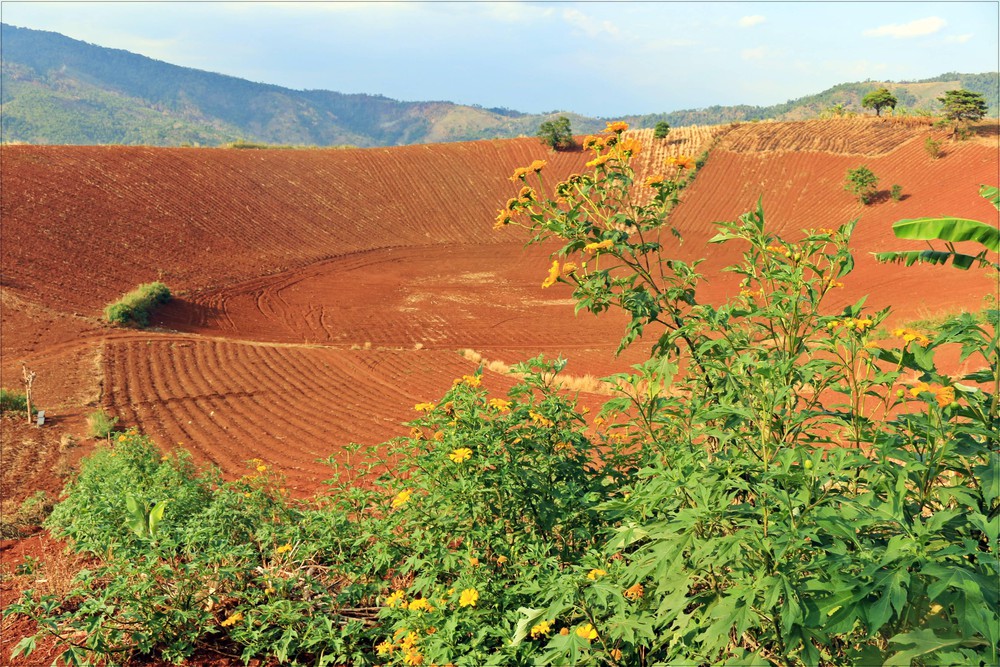 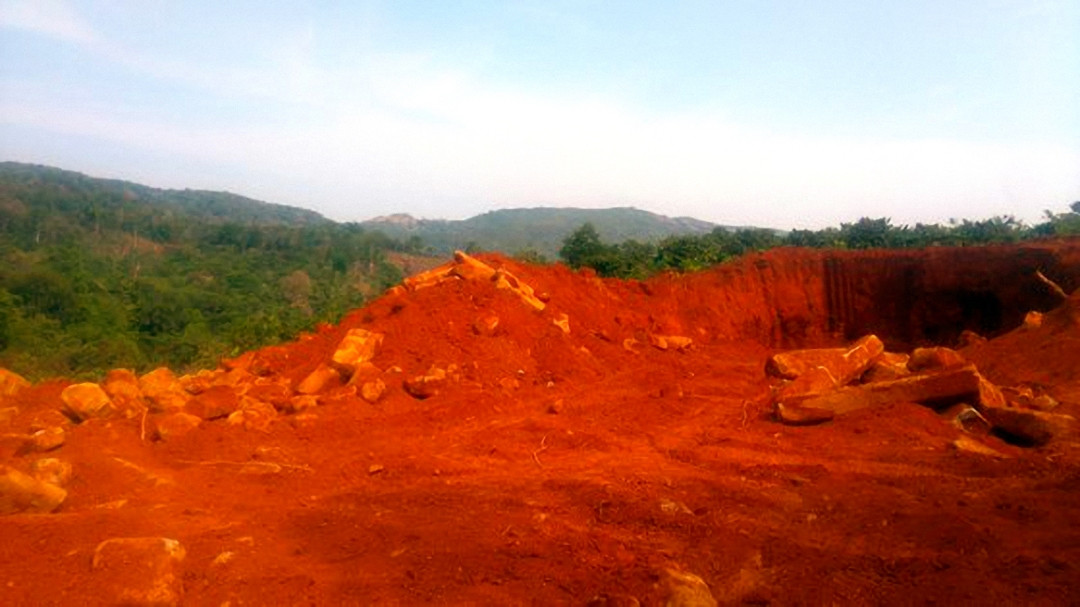 Trải qua hàng triệu năm, dưới tác động của nắng mưa, lớp đá ba dan trên mặt vụn bở tạo thành đất đỏ ba dan.
* Dựa vào bảng số liệu em hãy cho biết cây công nghiệp nào được trồng nhiều nhất ở Tây Nguyên ?
Bảng số liệu về diện tích trồng cây công nghiệp ở Tây Nguyên          (năm 2018)
Cây công nghiệp được trồng nhiều nhất ở đây là cây cà phê (582 149ha)
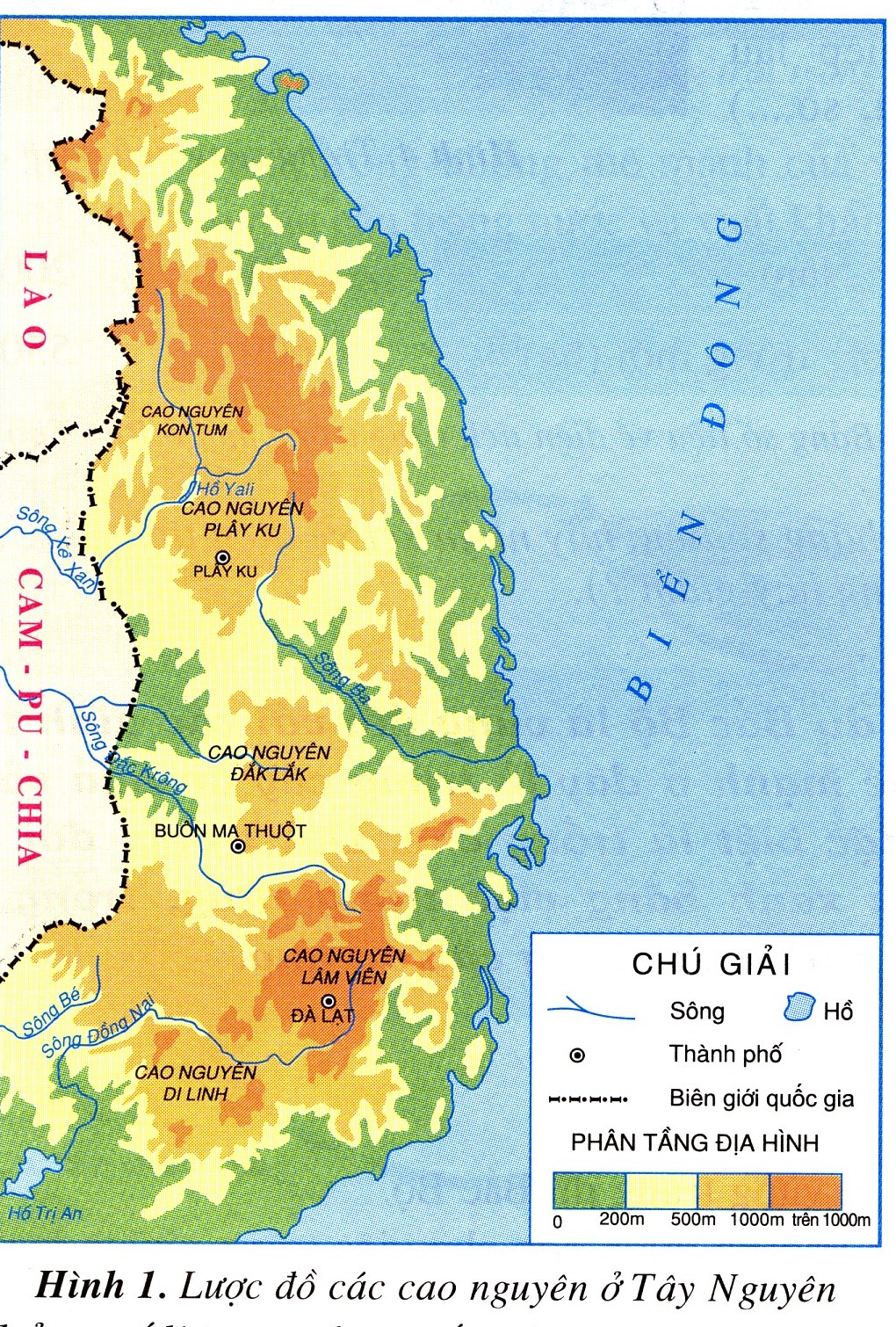 Vì sao cà phê được trồng nhiều nhất ở Tây Nguyên ?
Vì cây cà phê phù hợp với đất đai, khí hậu ở Tây Nguyên và có giá trị kinh tế cao.
Ở Tây Nguyên nơi nào trồng nhiều cà phê nhất?
Thành phố Buôn Ma Thuột
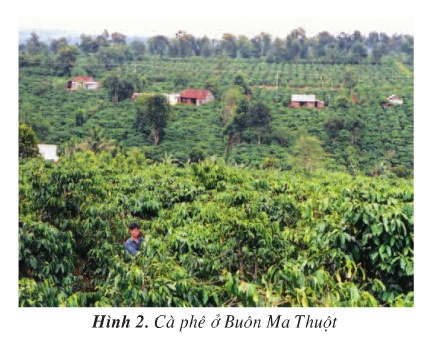 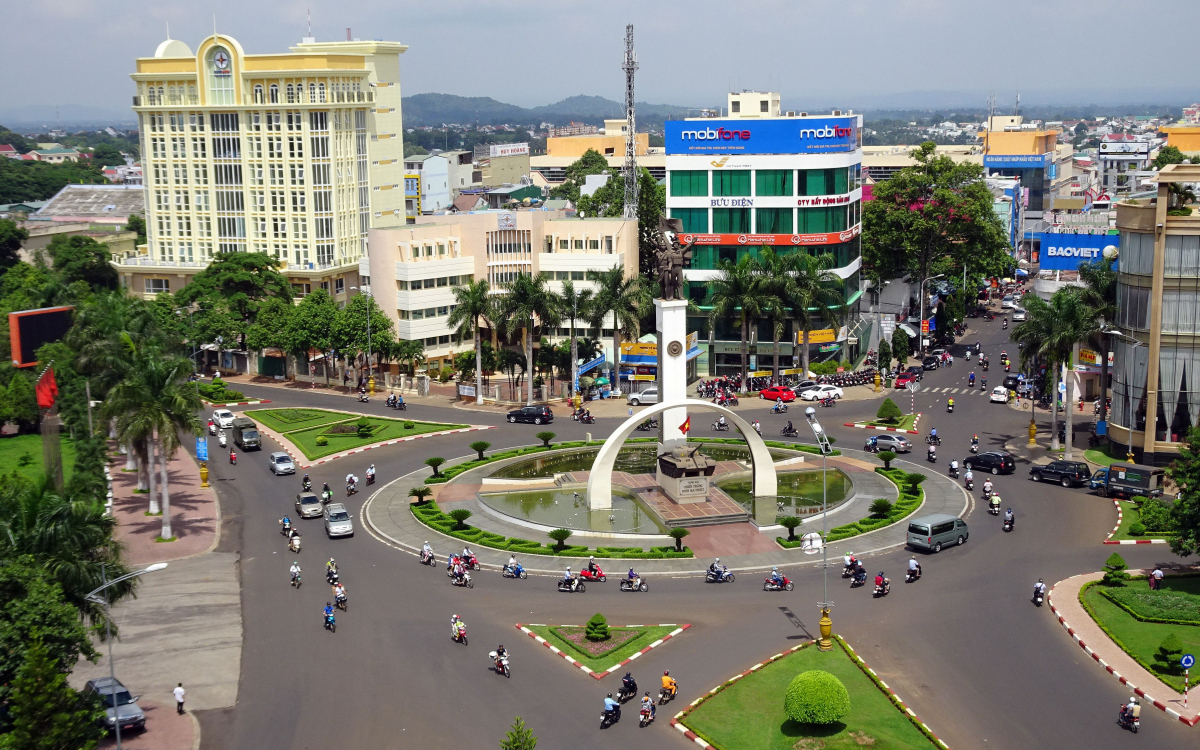 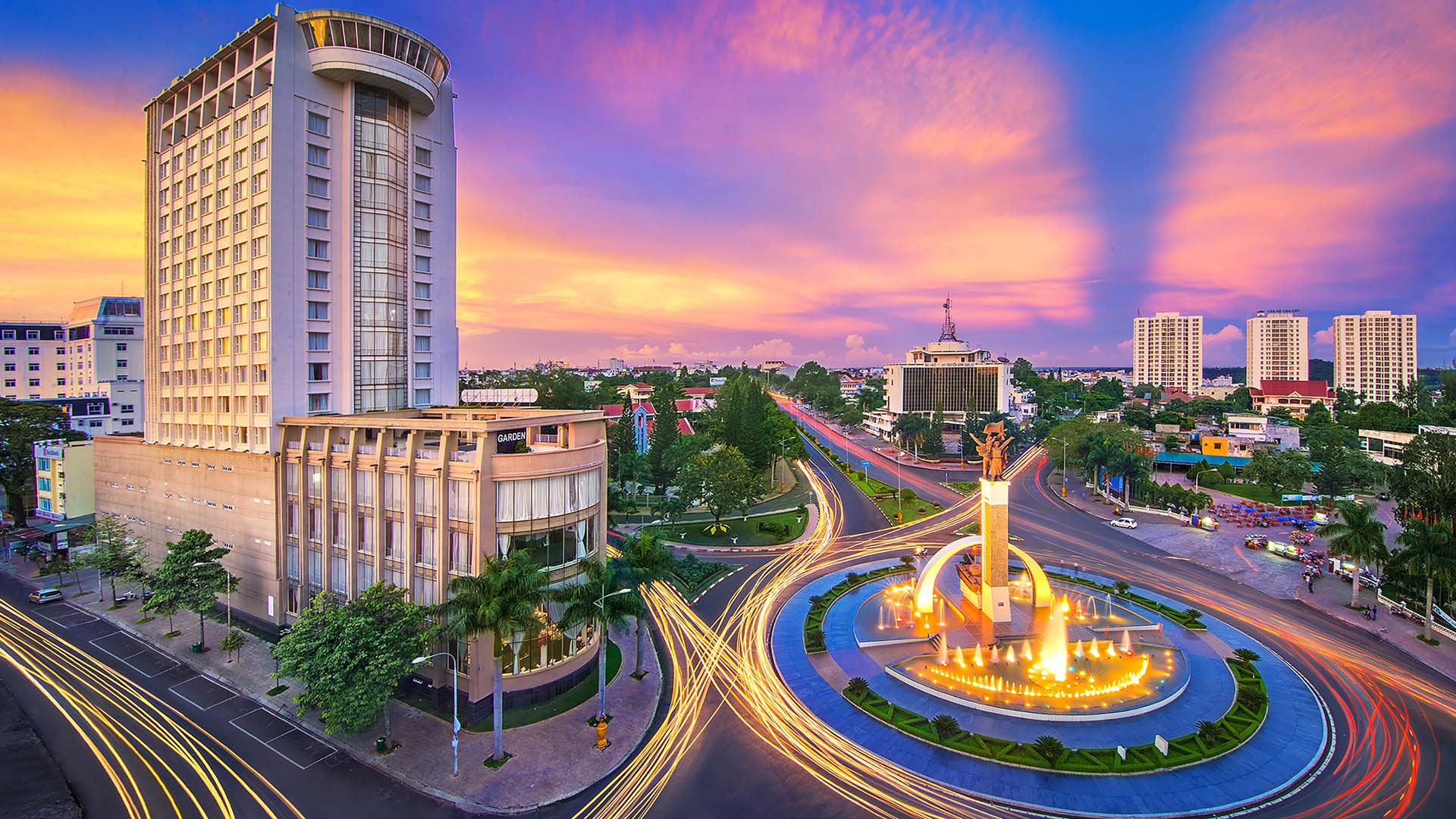 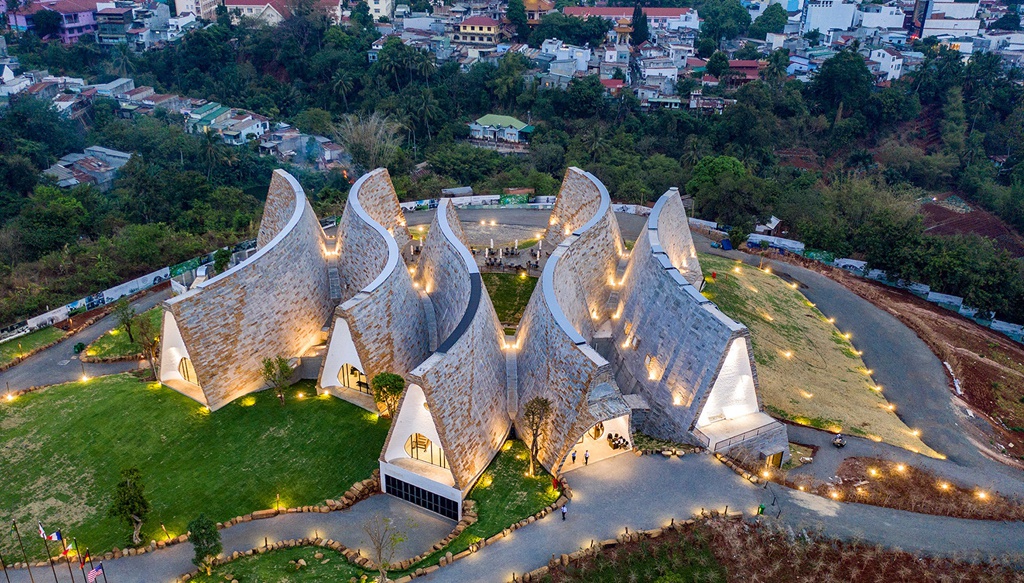 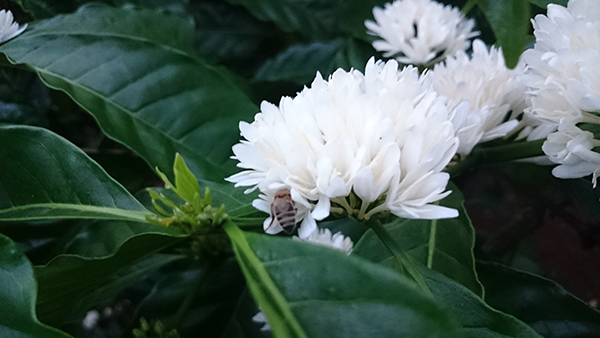 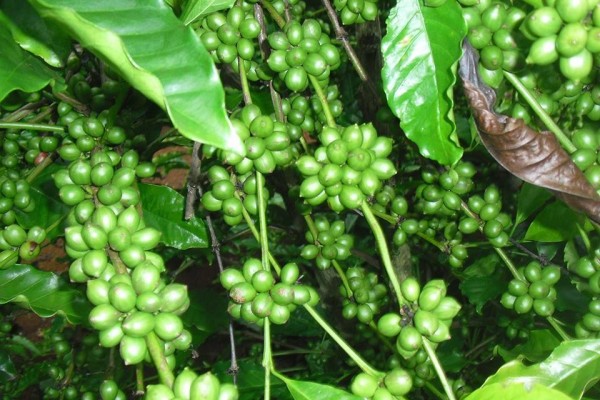 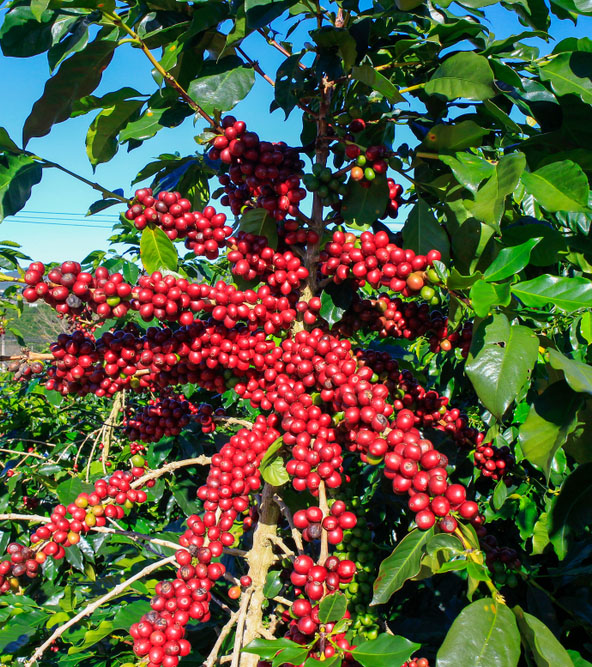 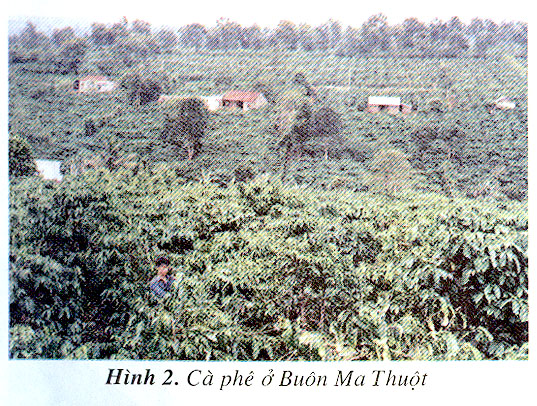 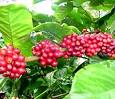 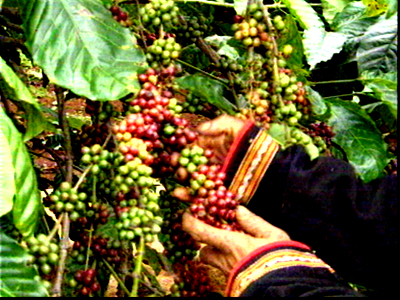 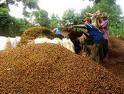 Thu hoạch 
và chế biến cà phê
MỘT SỐ SẢN PHẨM CỦA CÀ PHÊ
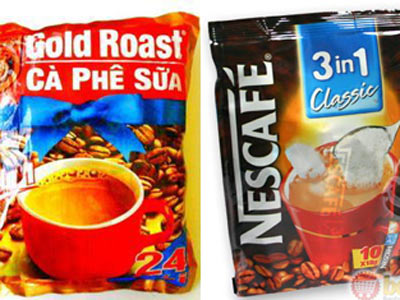 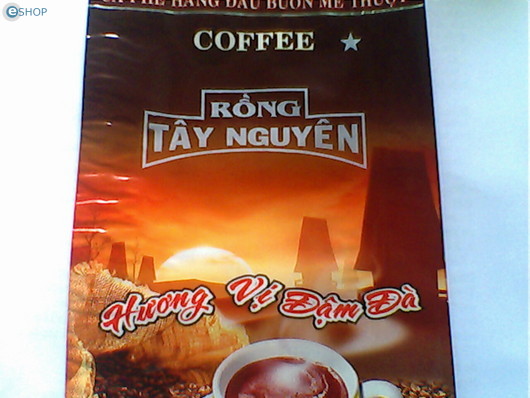 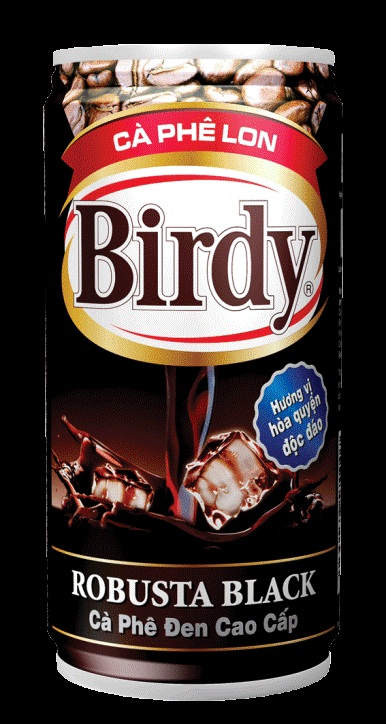 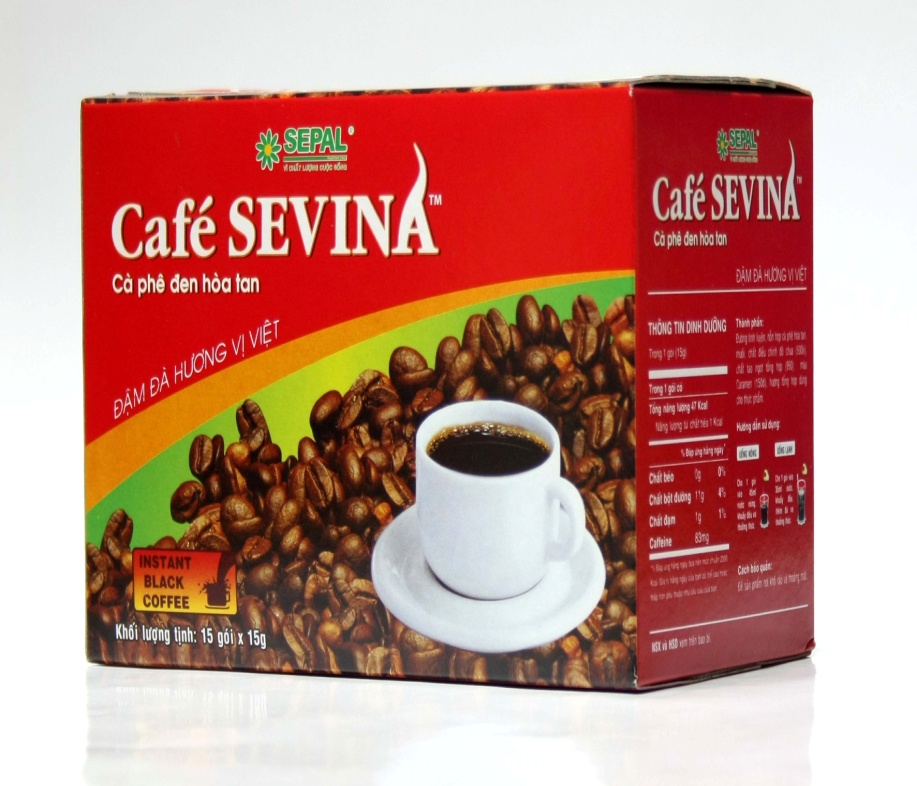 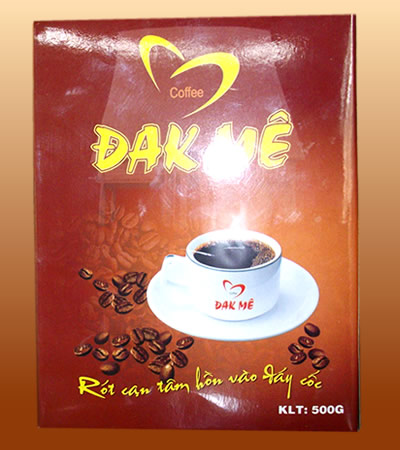 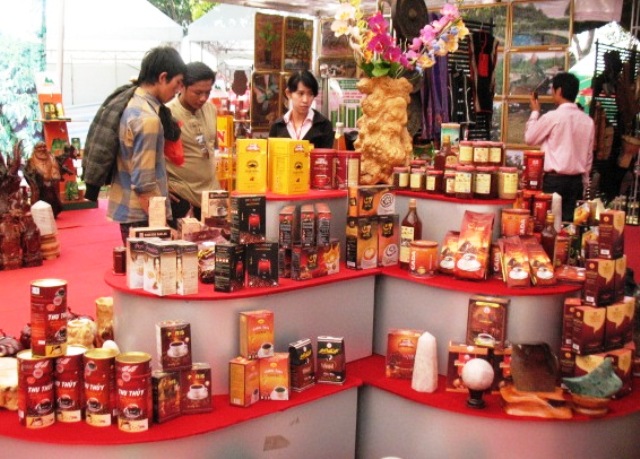 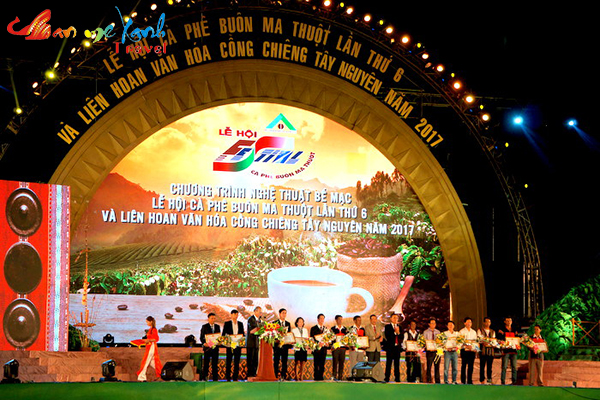 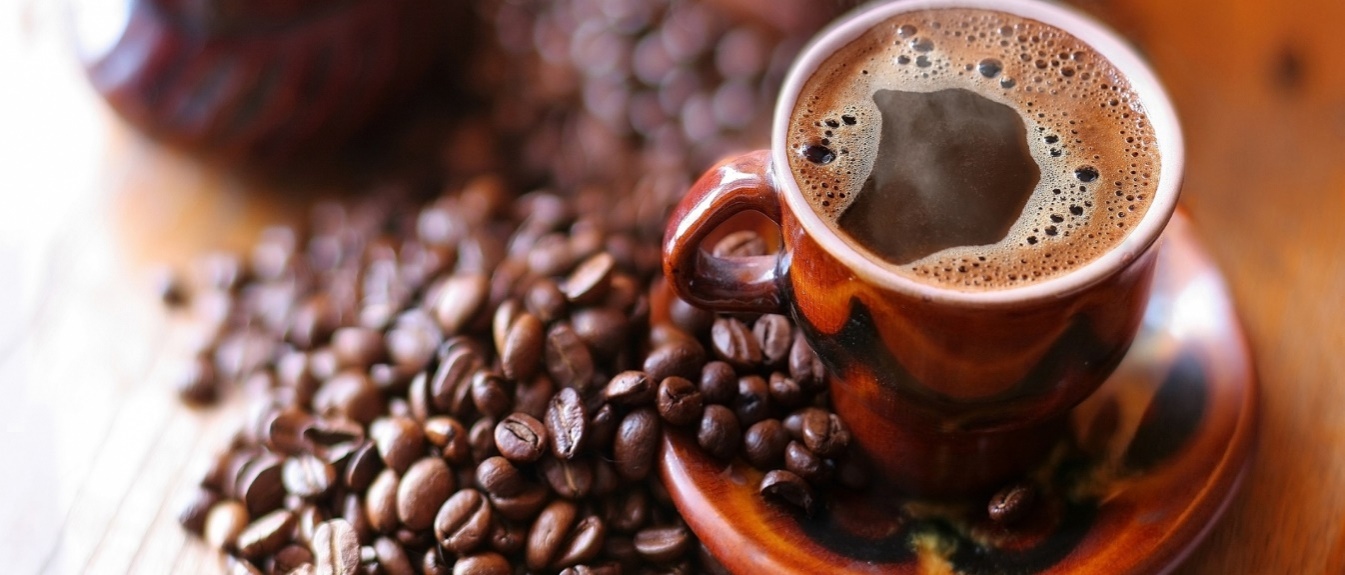 Cà phê Buôn Ma Thuột thơm ngon, nổi tiếng không chỉ ở trong nước mà còn ở nước ngoài.
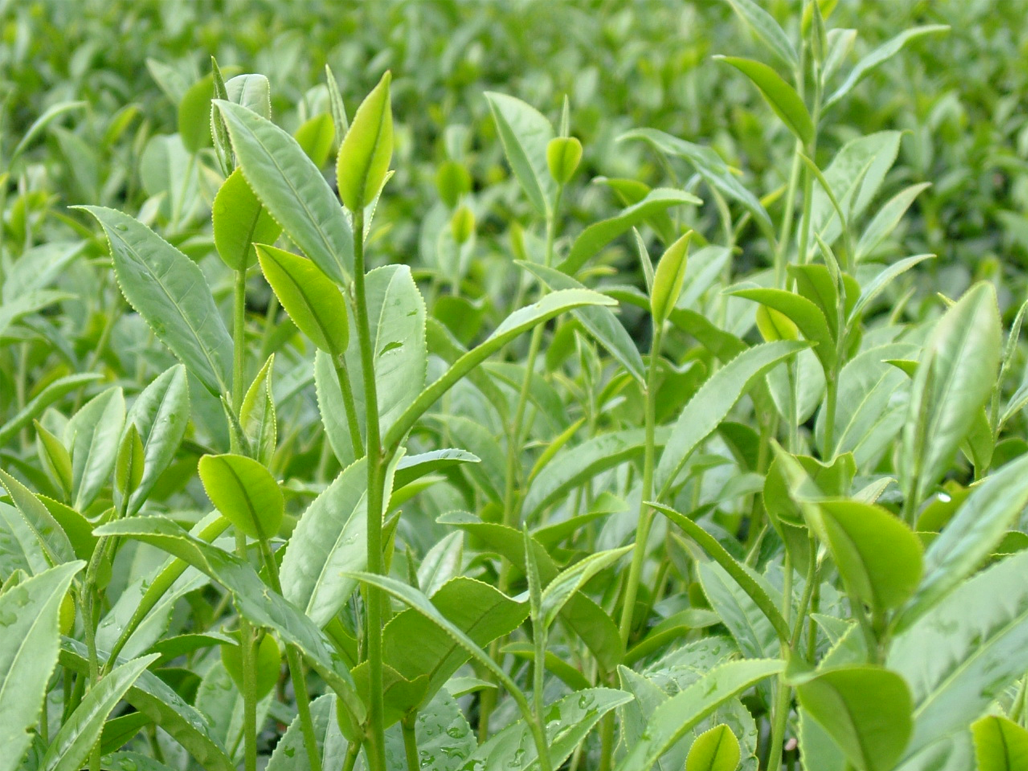 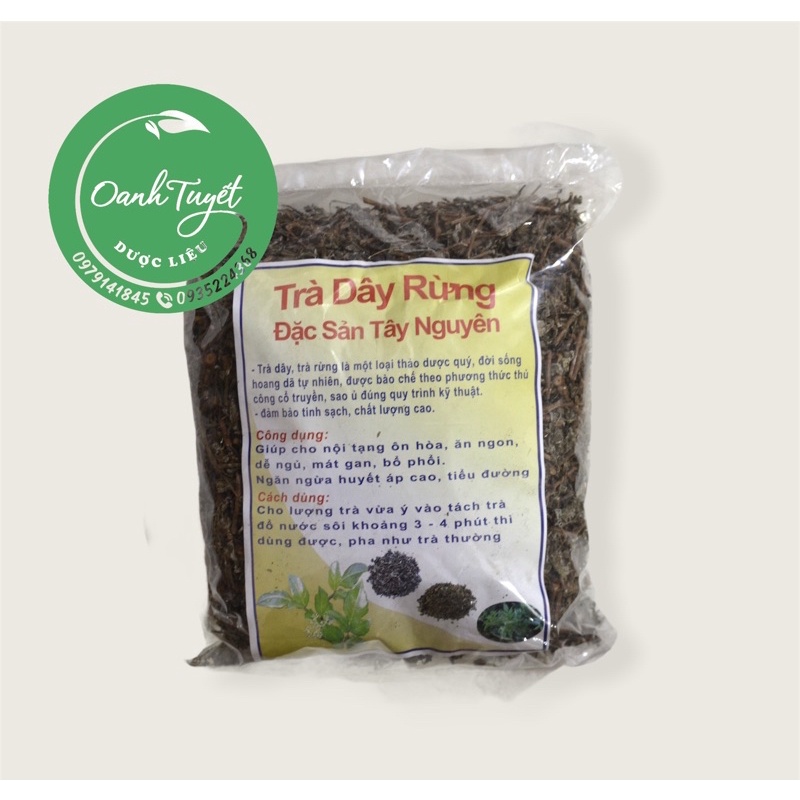 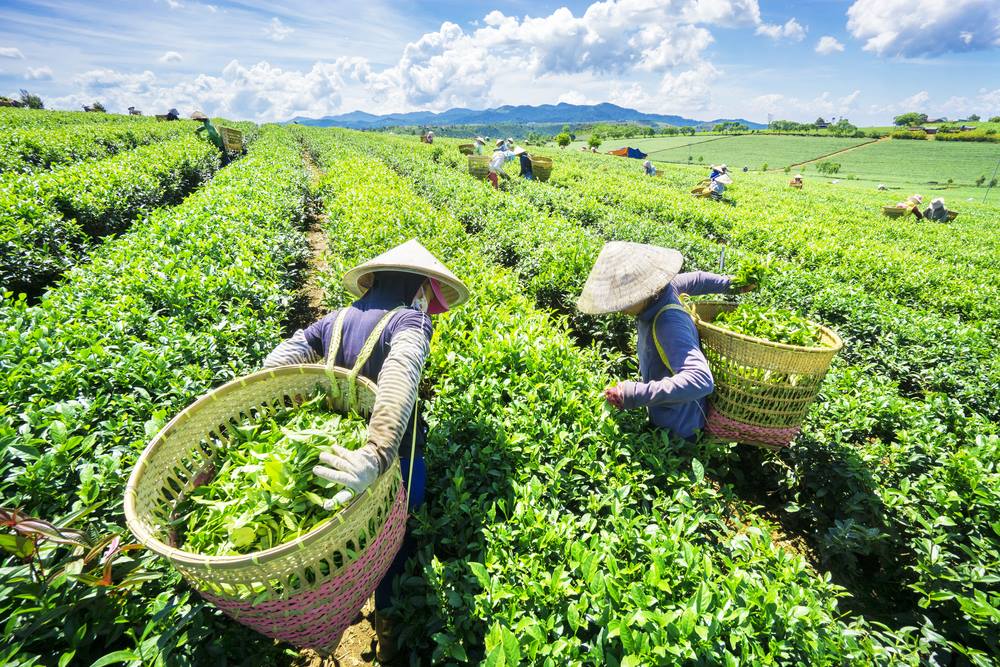 Chè
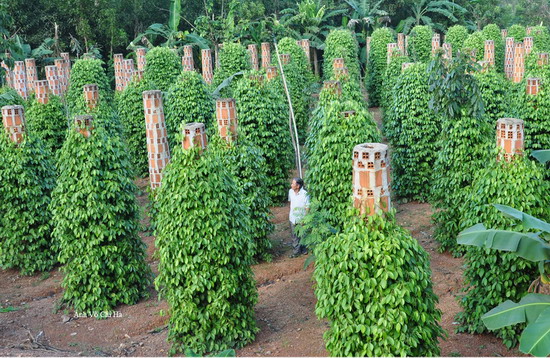 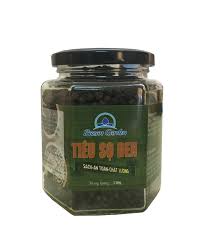 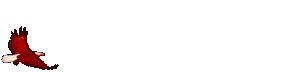 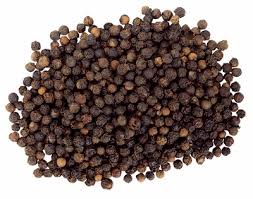 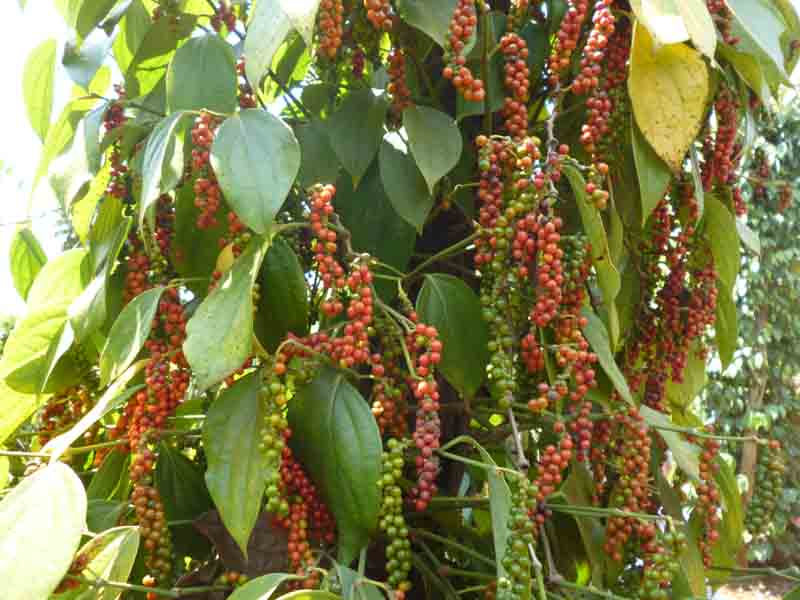 Hồ tiêu
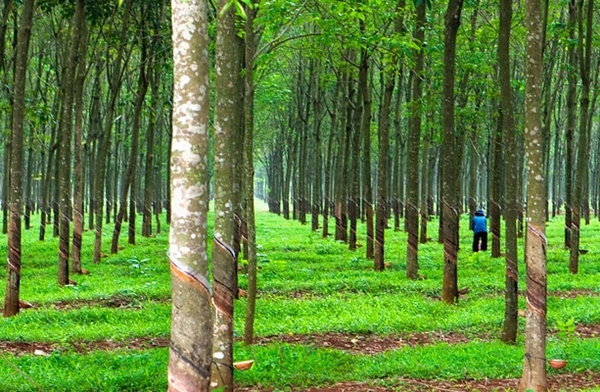 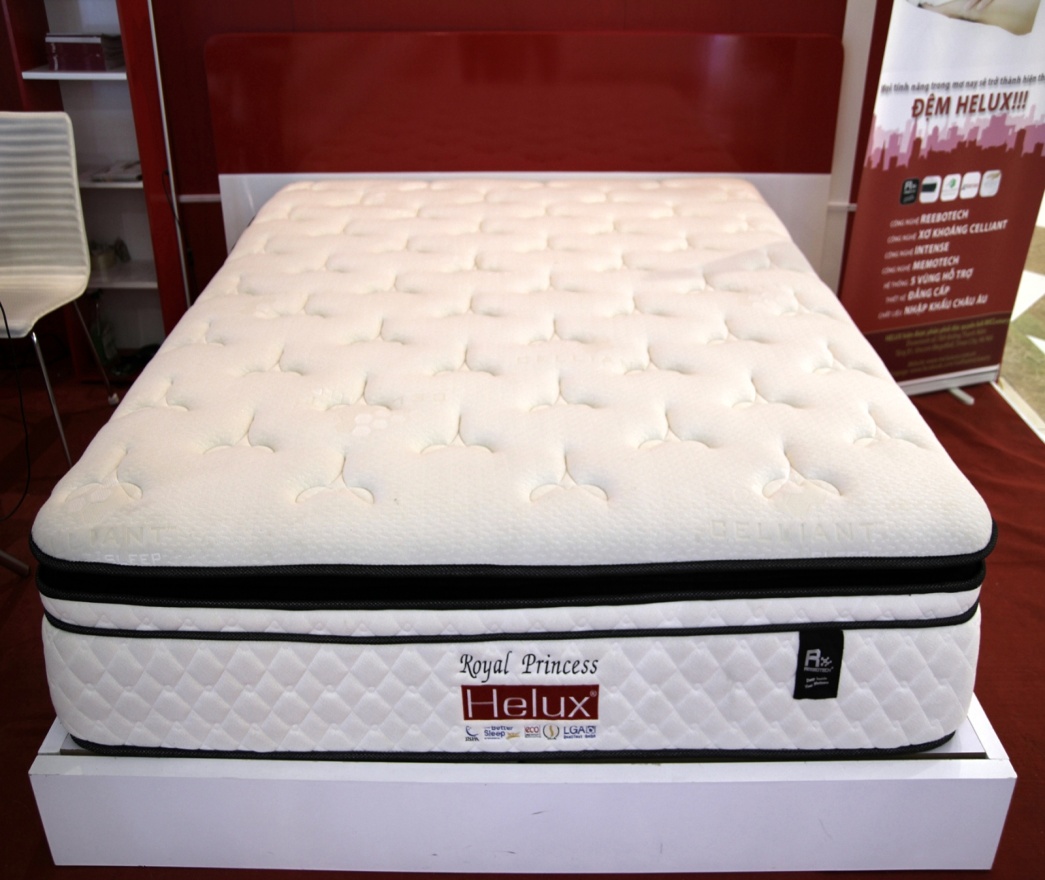 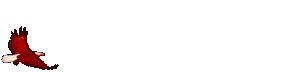 Cao su
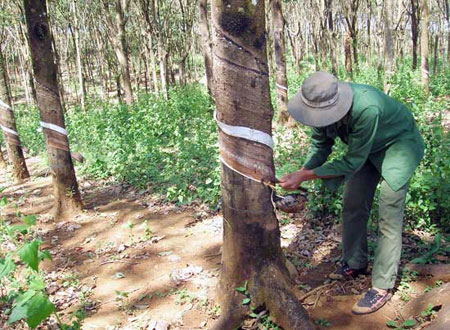 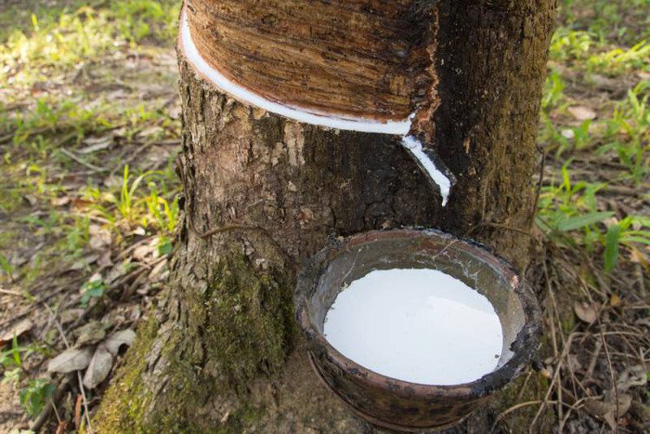 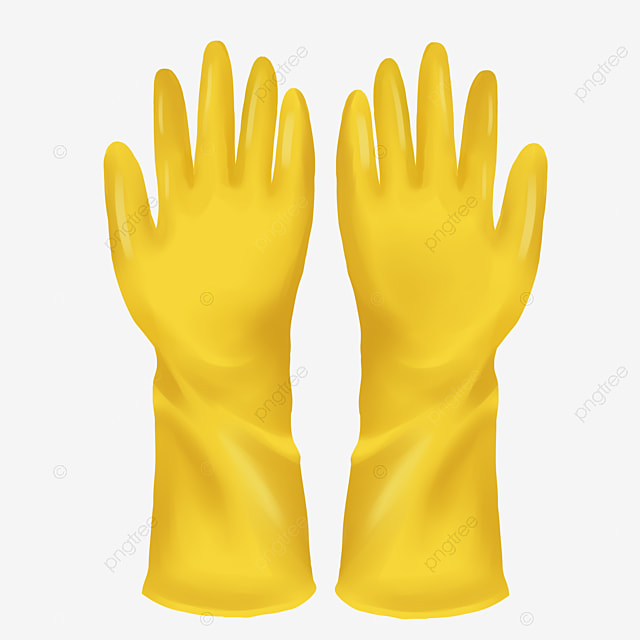 Hiện nay, khó khăn lớn nhất trong việc trồng cây công nghiệp ở Tây Nguyên là gì ?
Nắng nóng kéo dài, nhiều nơi thiếu nước trầm trọng.
Người dân ở Tây Nguyên đã làm gì để khắc phục khó khăn này ?
- Người dân phải dùng máy bơm hút nước ngầm để tưới cây.
- Xây dựng các hồ chứa nước.
Khôi phục rừng phòng hộ đầu nguồn để giữ nước sông, suối.
Khoan giếng lấy nước ngầm để tưới cho cây.
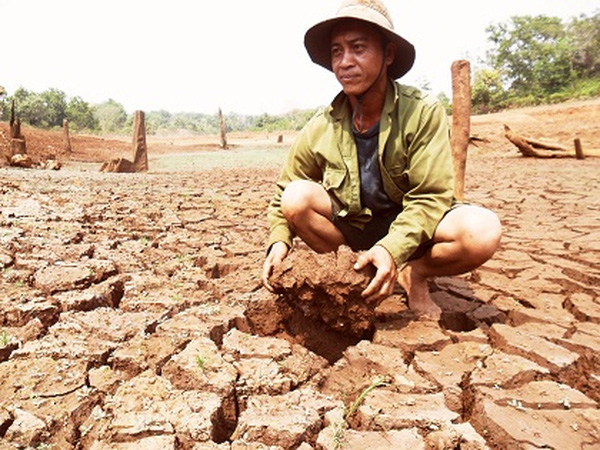 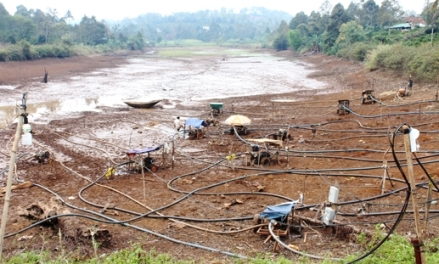 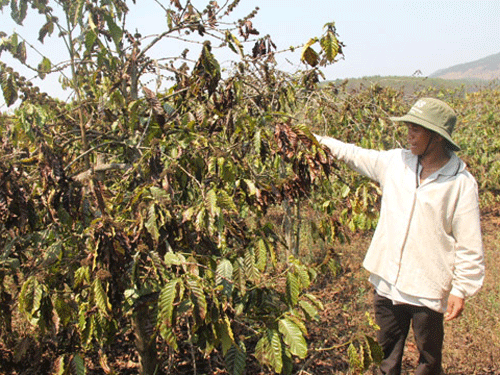 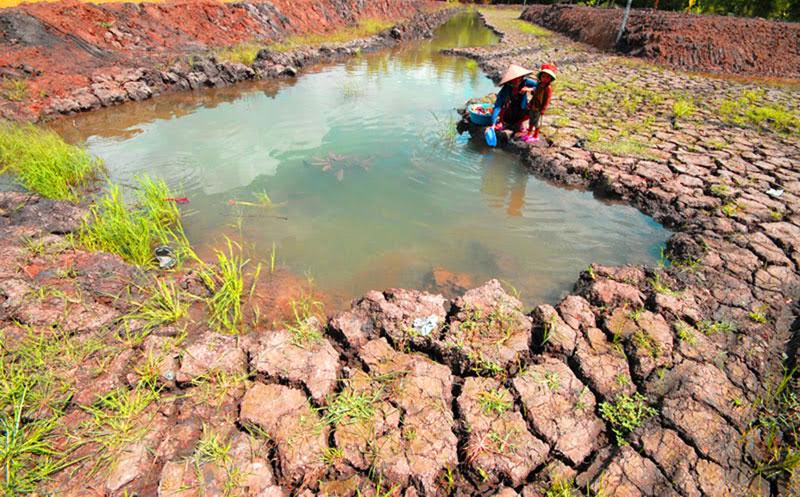 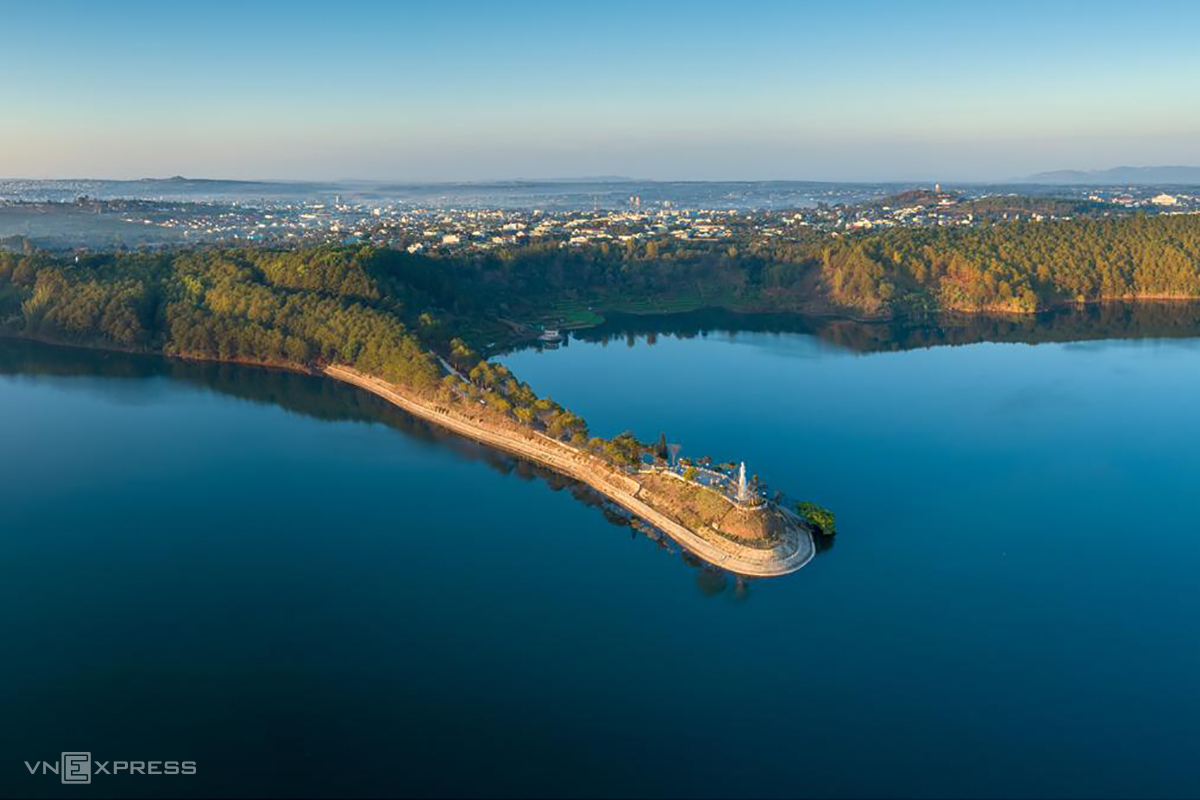 Đất đỏ ba-dan tơi xốp rất thích hợp để Tây Nguyên trồng các loại cây công nghiệp lâu năm, mang lại nhiều giá trị kinh tế cao.
Vào mùa khô, khi nắng nóng kéo dài, nhiều nơi thiếu nước trầm trọng. Vì vậy, người dân phải dung máy bơm hút nước ngầm lên để tưới cây.
*Quan sát hình 1 và  đọc thầm SGK
 mục 2/88 trả lời các câu hỏi sau : 
Kể tên những vật nuôi chính ở Tây Nguyên ?
2. Tây Nguyên có những thuận lợi nào để phát triển chăn nuôi trâu, bò ? 
3. Dựa vào bảng số liệu, em hãy cho biết con vật nào được nuôi nhiều hơn ở Tây Nguyên?
4. Ở Tây Nguyên voi được nuôi để làm gì?
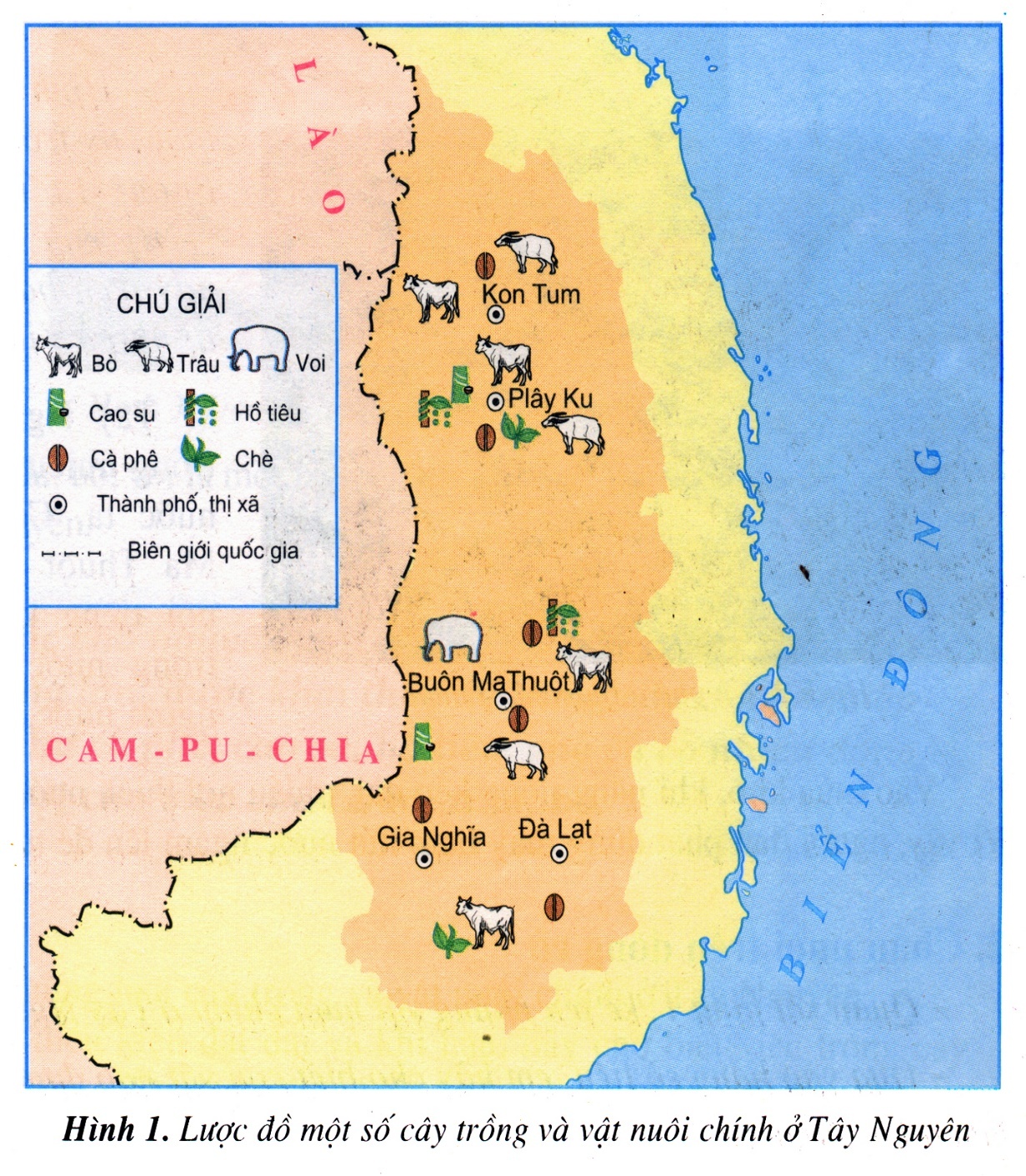 (Số liệu năm 2017)
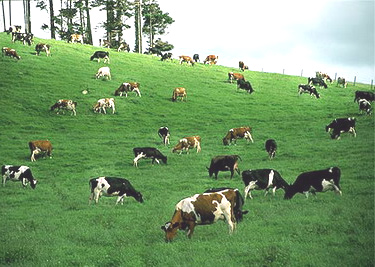 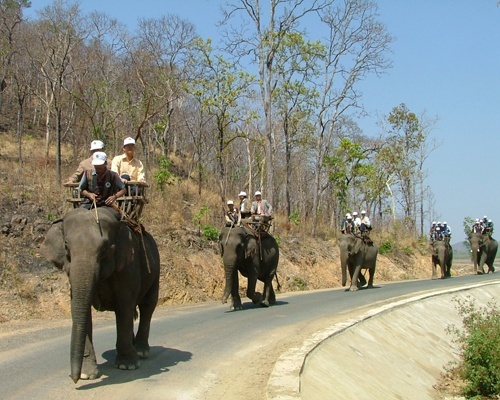 Voi
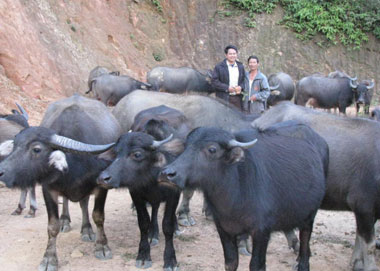 Bò
Trâu
(Số liệu năm 2017)
Bò là con vật nuôi nhiều nhất ở Tây Nguyên.
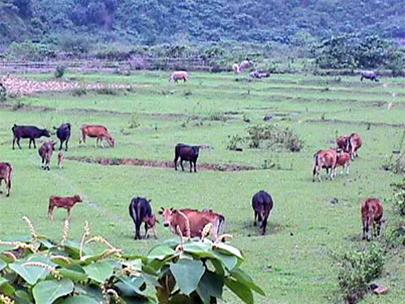 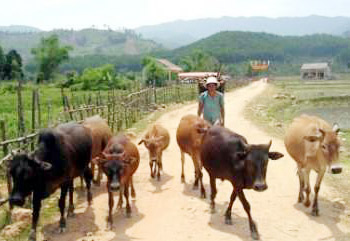 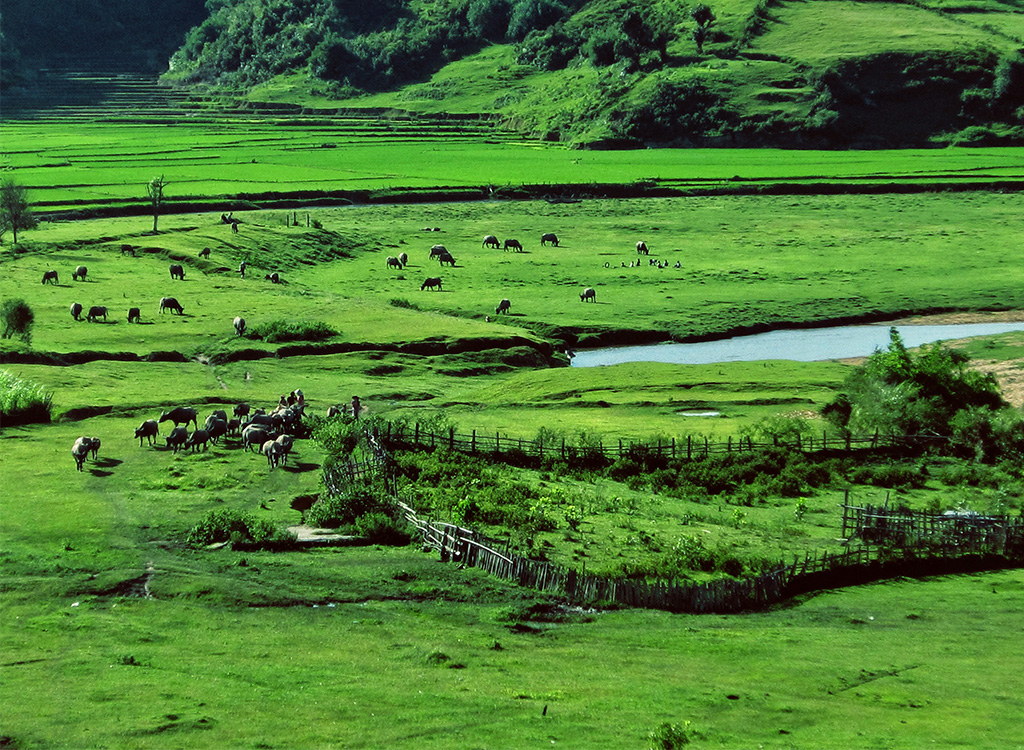 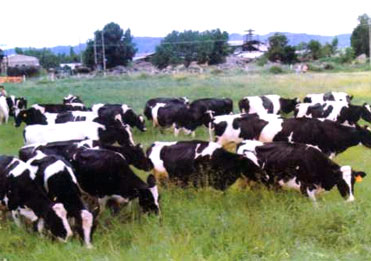 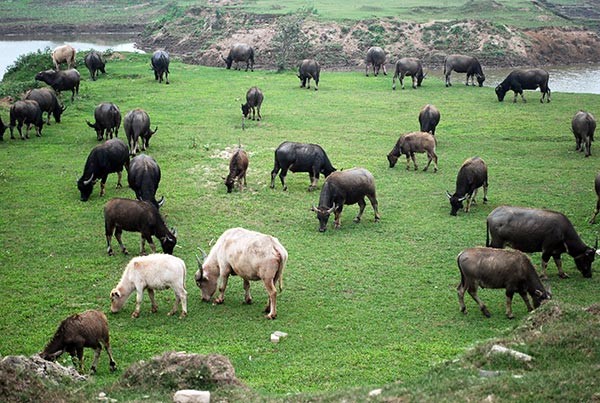 Tây Nguyên có những đồng cỏ xanh tốt, thuận lợi để phát triển chăn nuôi trâu, bò.
Ngoài trâu, bò ra khi nói đến Tây Nguyên thì ta nghĩ ngay đến con voi.
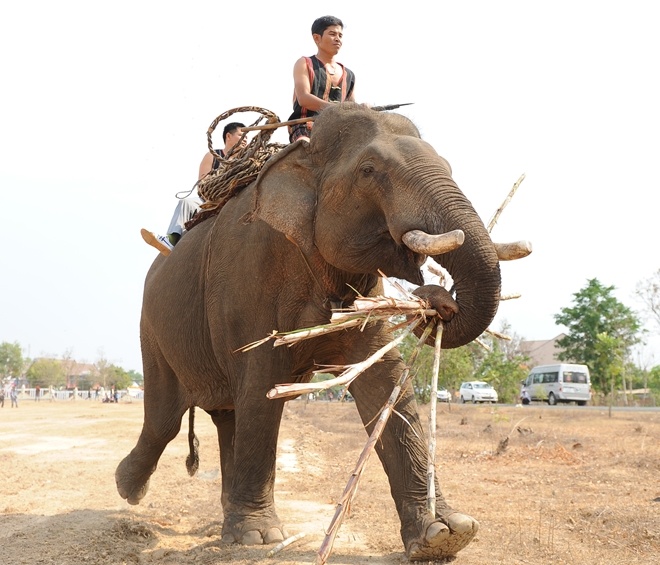 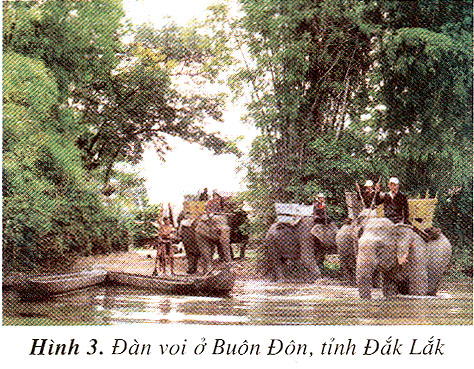 Nuôi và thuần dưỡng voi là một nghề truyền thống ở Tây Nguyên. 
Ở Tây Nguyên, voi được nuôi để chuyên chở người, hàng hoá và phục vụ du lịch.
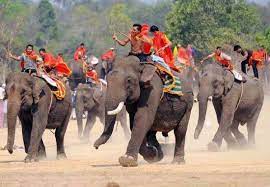 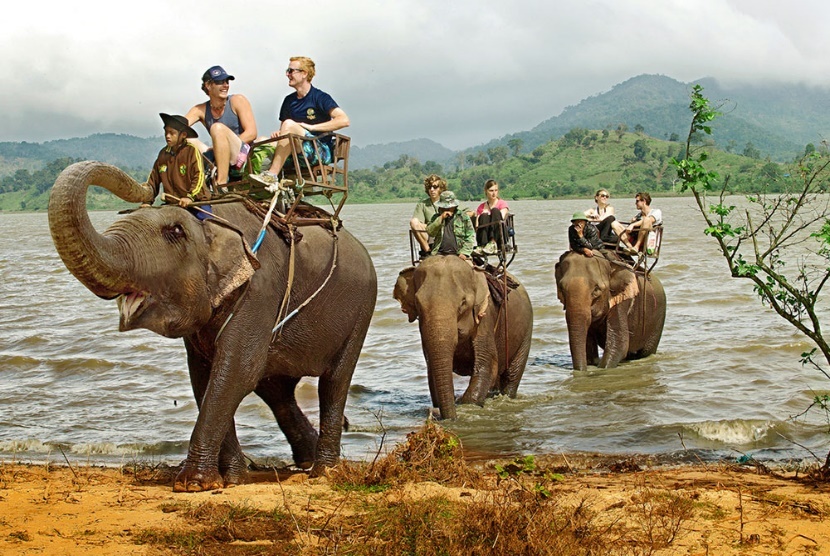 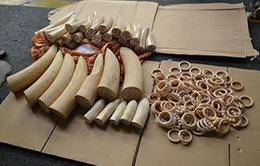 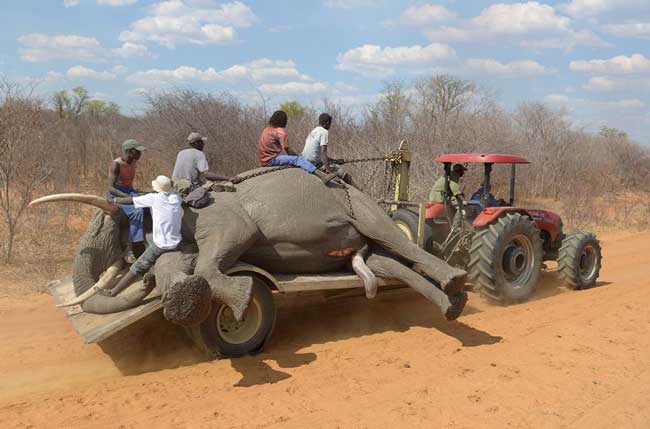 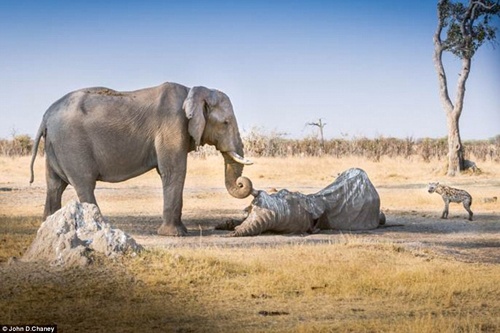 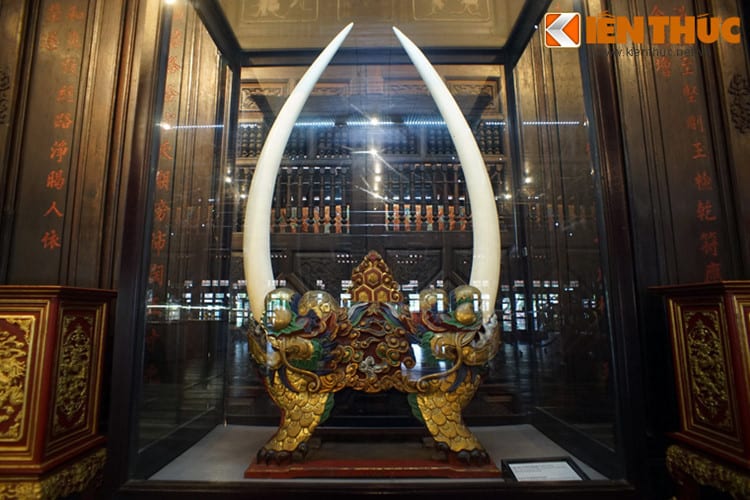 CẢNH PHÁ RỪNG
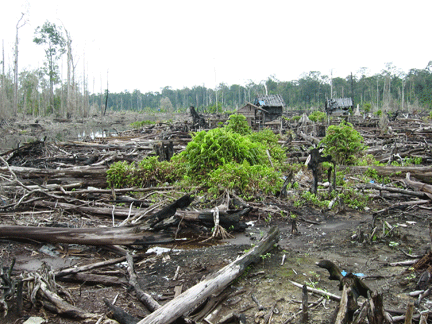 ĐÂY 
LÀ CẢNH GÌ ?
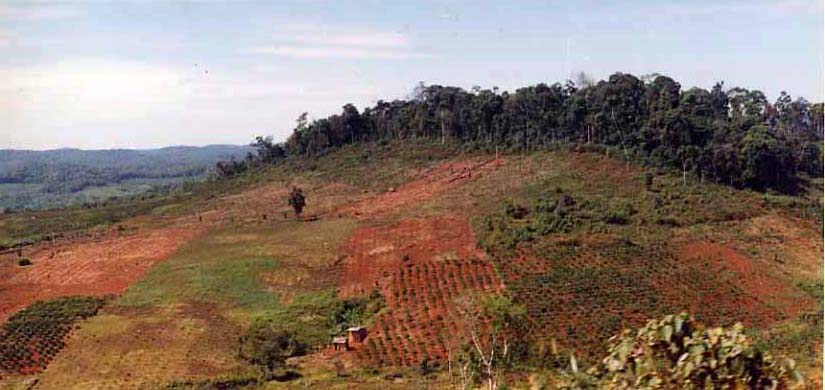 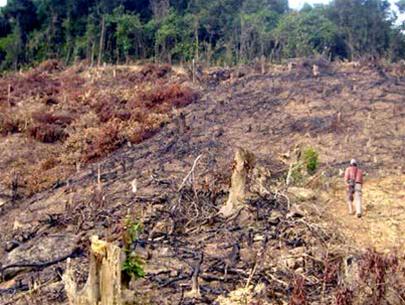 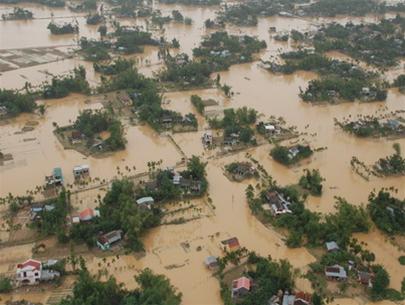 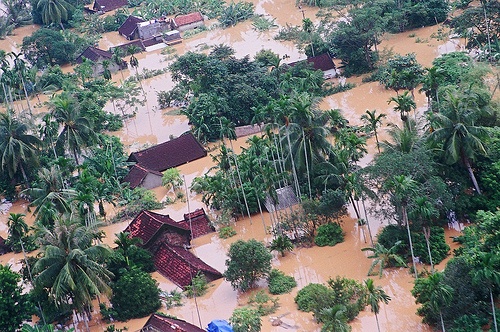 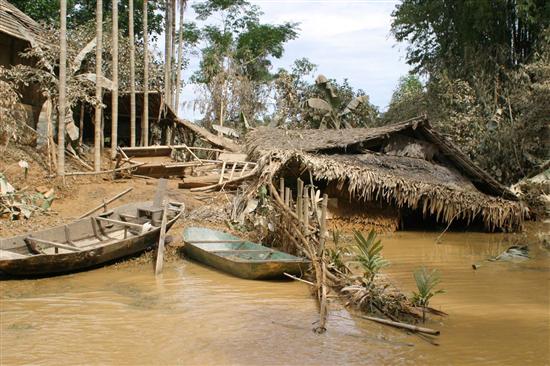 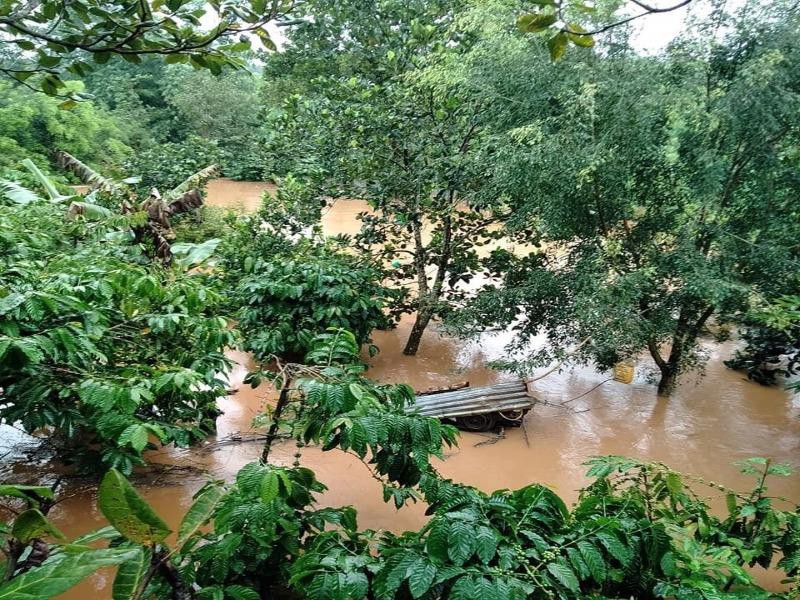 Trồng cây công nghiệp lâu năm, cà phê,hồ tiêu, cao su, chè trên đất badan
Chăn nuôi gia súc lớn trâu, bò trên các đồng cỏ
Ghi nhớ
Trên các cao nguyên ở Tây Nguyên có những vùng đất ba dan rộng lớn, được khai thác để trồng cây công nghiệp lâu năm như cà phê, cao su, hồ tiêu, chè và có nhiều đồng cỏ thuận lợi cho việc chăn nuôi trâu, bò.